Lessons we learned from the exams
Damian Gordon
General Tips
General Tips
Read the question, this might seem obvious, but several of you didn’t, particularly with the following question:

Develop an algorithm (with between 5 to 10 steps) for making a cup of tea. Refine each of the above steps of this algorithm (with up to 5 sub-steps) illustrating the use of sequence, condition and iteration.

You write 5-10 steps, then you take each of those steps and write up to 5 sub-steps FOR EACH OF THE 5-10 STEPS.
Algorithms
Algorithms
An algorithm is a series of instructions to achieve a particular outcome. Of note is that the series of instructions must TERMINATE to be considered an algorithm.
Algorithm Representation
What is this representation of an algorithm?
PROGRAM BinarySearch:
    integer First <- 0;
    integer Last <- 40;
    boolean IsFound <- FALSE;
    WHILE First <= Last AND IsFound = FALSE
        DO  Index = (First + Last)/2;
            IF Age[Index] = SearchValue
               THEN IsFound <- TRUE;
               ELSE IF Age[Index] > SearchValue
                       THEN Last <- Index-1;
                       ELSE First <- Index+1;
                    ENDIF;
            ENDIF;
     ENDWHILE;
END.
PseudoCode
PROGRAM BinarySearch:
    integer First <- 0;
    integer Last <- 40;
    boolean IsFound <- FALSE;
    WHILE First <= Last AND IsFound = FALSE
        DO  Index = (First + Last)/2;
            IF Age[Index] = SearchValue
               THEN IsFound <- TRUE;
               ELSE IF Age[Index] > SearchValue
                       THEN Last <- Index-1;
                       ELSE First <- Index+1;
                    ENDIF;
            ENDIF;
     ENDWHILE;
END.
What is this representation of an algorithm?
START
A = 1
A = A + 1
Is A==6?
No
Print A
Yes
END
Flow Chart
START
A = 1
A = A + 1
Is A==6?
No
Print A
Yes
END
What is this representation of an algorithm?
Organise everything together
Plug in kettle
Put teabag in cup
Put water into kettle
Turn on kettle
Wait for kettle to boil
Add boiling water to cup
Remove teabag with spoon/fork
Add milk and/or sugar
Serve
Numbered List
Organise everything together
Plug in kettle
Put teabag in cup
Put water into kettle
Turn on kettle
Wait for kettle to boil
Add boiling water to cup
Remove teabag with spoon/fork
Add milk and/or sugar
Serve
What is this representation of an algorithm?
To make a cup of tea we organise everything together, Plug in kettle , Put teabag in cup, Put water into kettle, Wait for kettle to boil, Add water to cup, Remove teabag with spoon/fork, Add milk.
  if (sugar is required)
   then we add it
  end
 we serve the tea.
Structured English
To make a cup of tea we organise everything together, Plug in kettle , Put teabag in cup, Put water into kettle, Wait for kettle to boil, Add water to cup, Remove teabag with spoon/fork, Add milk.
  if (sugar is required)
   then we add it
  end
 we serve the tea.
Sequence, Selection and Iteration
What are Sequence, Selection, and Iteration?
Sequence is the principle that the computer executes the code one line at a time, starting at the start of the code and executing each successive line until it gets to the end (excluding selection, iteration and methods).
Example:
A = 4;
B = 5;
Sum = A + B;
Print Sum;
What are Sequence, Selection, and Iteration?
Sequence is the principle that the computer executes the code one line at a time, starting at the start of the code and executing each successive line until it gets to the end (excluding selection, iteration and methods).
Example:
A = 4;
B = 5;
Sum = A + B;
Print Sum;
Always include an example, it shows that you understand what you are talking about
What are Sequence, Selection, and Iteration?
Sequence is the principle that the computer executes the code one line at a time, starting at the start of the code and executing each successive line until it gets to the end (excluding selection, iteration and methods).
Example:
A = 4;
B = 5;
Sum = A + B;
Print Sum;
Always include an example, it shows that you understand what you are talking about
Sequence is to do with how the computer processes a computer program, and is nothing to do with processing an array.
What are Sequence, Selection, and Iteration?
Selection is the principle that the computer can execute a choice in the code and can run one of two blocks of code depending of the outcome of that choice, and will then resume sequence.
Example:
IF (A > 4)
  THEN Print “Hi”
  ELSE Print “Bye”
ENDIF;
What are Sequence, Selection, and Iteration?
Selection is the principle that the computer can execute a choice in the code and can run one of two blocks of code depending of the outcome of that choice, and will then resume sequence.
Example:
IF (A > 4)
  THEN Print “Hi”
  ELSE Print “Bye”
ENDIF;
Always include an example, it shows that you understand what you are talking about
What are Sequence, Selection, and Iteration?
Selection is the principle that the computer can execute a choice in the code and can run one of two blocks of code depending of the outcome of that choice, and will then resume sequence.
Example:
IF (A > 4)
  THEN Print “Hi”
  ELSE Print “Bye”
ENDIF;
Always include an example, it shows that you understand what you are talking about
Selection is to do with how the computer processes a computer program, and is nothing to do with processing an array.
What are Sequence, Selection, and Iteration?
Iteration is the principle that the computer can execute a block of code a number of times and will continue to execute it depending of the outcome of a choice, and will then resume sequence.
Example:
WHILE (A > 4)
  DO Print A
  A <- A + 1;
ENDWHILE;
What are Sequence, Selection, and Iteration?
Iteration is the principle that the computer can execute a block of code a number of times and will continue to execute it depending of the outcome of a choice, and will then resume sequence.
Example:
WHILE (A > 4)
  DO Print A
  A <- A + 1;
ENDWHILE;
Always include an example, it shows that you understand what you are talking about
What are Sequence, Selection, and Iteration?
Iteration is the principle that the computer can execute a block of code a number of times and will continue to execute it depending of the outcome of a choice, and will then resume sequence.
Example:
WHILE (A > 4)
  DO Print A
  A <- A + 1;
ENDWHILE;
Always include an example, it shows that you understand what you are talking about
Iteration is to do with how the computer processes a computer program, and is nothing to do with processing an array.
Arrays
Arrays
This is an array:
 A = [45, 32, 61, 12, 76, 23]

This is NOT an array:
A = 45
B = 32
C = 61
D = 12
E = 76
F = 23
Arrays
If you are asked to swap the successive values of an array:
 A = [45, 32, 61, 12, 76, 23]
Arrays
If you are asked to swap the successive values of an array:
 A = [45, 32, 61, 12, 76, 23]
Arrays
If you are asked to swap the successive values of an array:
 A = [45, 32, 61, 12, 76, 23]


You only need a single loop, do don’t need a double-loop, this isn’t sorting the array we are just doing one pass of the array swapping each element with the successive element.
Prime Numbers
Prime Numbers
PROGRAM CheckPrime:
    Read A;
    B <- A - 1;
    IsPrime <- TRUE;
    WHILE (B != 1)
      DO  IF (A % B == 0)
            THEN IsPrime <- FALSE;
          ENDIF;
      B <- B – 1;             
    ENDWHILE;
    IF (IsPrime = FALSE)
         THEN Print “Not Prime”;
         ELSE Print “Prime”;
    ENDIF;
END.
Prime Numbers
The program needs a loop to make it work, you need the loop to divide the input number by every number less than it, and greater than 1.
PROGRAM CheckPrime:
    Read A;
    B <- A - 1;
    IsPrime <- TRUE;
    WHILE (B != 1)
      DO  IF (A % B == 0)
            THEN IsPrime <- FALSE;
          ENDIF;
      B <- B – 1;             
    ENDWHILE;
    IF (IsPrime = FALSE)
         THEN Print “Not Prime”;
         ELSE Print “Prime”;
    ENDIF;
END.
Prime Numbers
The program needs a loop to make it work, you need the loop to divide the input number by every number less than it, and greater than 1.
PROGRAM CheckPrime:
    Read A;
    B <- A - 1;
    IsPrime <- TRUE;
    WHILE (B != 1)
      DO  IF (A % B == 0)
            THEN IsPrime <- FALSE;
          ENDIF;
      B <- B – 1;             
    ENDWHILE;
    IF (IsPrime = FALSE)
         THEN Print “Not Prime”;
         ELSE Print “Prime”;
    ENDIF;
END.
The condition on the IF statement is:
(A % B == 0)
and not
(A % A -1 == 0)
Prime Numbers
The program needs a loop to make it work, you need the loop to divide the input number by every number less than it, and greater than 1.
The IF statement works as it is without any ELSE statement. It does not work if you do the following:
IF (A % B == 0)
  THEN IsPrime <- FALSE;
  ELSE IsPrime <- TRUE;
ENDIF;
Because you are trying to remember any time there is no remainder, but you shouldn’t reset it.
PROGRAM CheckPrime:
    Read A;
    B <- A - 1;
    IsPrime <- TRUE;
    WHILE (B != 1)
      DO  IF (A % B == 0)
            THEN IsPrime <- FALSE;
          ENDIF;
      B <- B – 1;             
    ENDWHILE;
    IF (IsPrime = FALSE)
         THEN Print “Not Prime”;
         ELSE Print “Prime”;
    ENDIF;
END.
The condition on the IF statement is:
(A % B == 0)
and not
(A % A -1 == 0)
Stacks and Queues
Stacks and Queues
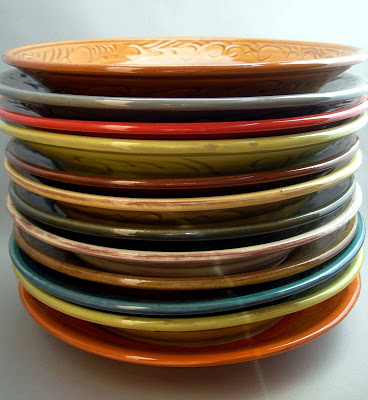 A stack is a data structure that allows you to add to the top of the structure, and insists that you remove only from the top. It is therefore conforms to a Last In, First Out (LIFO) principle. 

 A queue is a data structure that allows you to add to the back of the structure, and insists that you remove only from the front. It is therefore conforms to a First In, First Out (FIFO) principle.
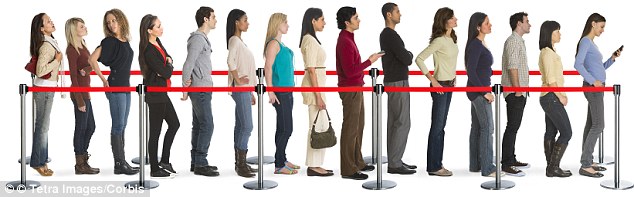 Stacks and Queues
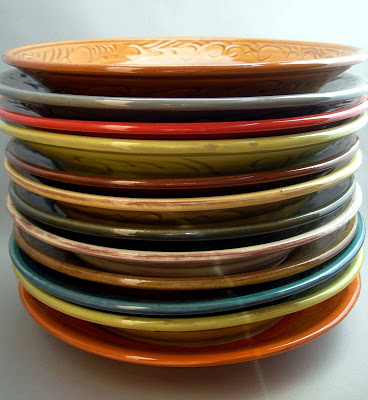 A stack is a data structure that allows you to add to the top of the structure, and insists that you remove only from the top. It is therefore conforms to a Last In, First Out (LIFO) principle. 

 A queue is a data structure that allows you to add to the back of the structure, and insists that you remove only from the front. It is therefore conforms to a First In, First Out (FIFO) principle.
There is no such thing 
as a FILO principle
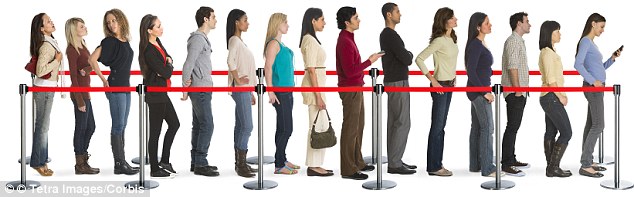 Python
Comments in Python
Comments in Python start with a hash (#)
If you are asked to comment code, you should stick a line on top of the code explaining the purpose of the program. 
You should add comments on the purpose of each of the main variables.
You should add comments explaining the purpose of the complicated bits of the code.
Printing in Python
Printing needs brackets.
This works

          print(“x is bigger”)

This doesn’t

         print “x is bigger”
Indentation in Python
Python doesn’t work without indentation, you’ve  got to get it right, otherwise the code doesn’t make sense.
This works
          if x > y:
             print(“x is bigger”)
          else:
             print(“y is bigger”)
This doesn’t
          if x > y:
          print(“x is bigger”)
          else:
          print(“y is bigger”)
IF Statement in Python
This works
          if x > y:
          # THEN
             print(“x is bigger”)
          else:
             print(“y is bigger”)
This doesn’t
          #IF x > y:
          then:
              print(“x is bigger”)
          else:
              print(“y is bigger”)
IF Statement in Python
This works
          if x > y:
          # THEN
             print(“x is bigger”)
          else:
             print(“y is bigger”)
This doesn’t
          #IF x > y:
          then:
              print(“x is bigger”)
          else:
              print(“y is bigger”)
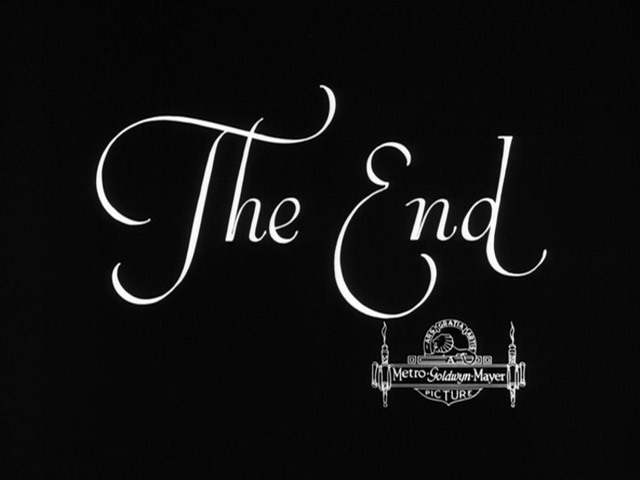 etc.